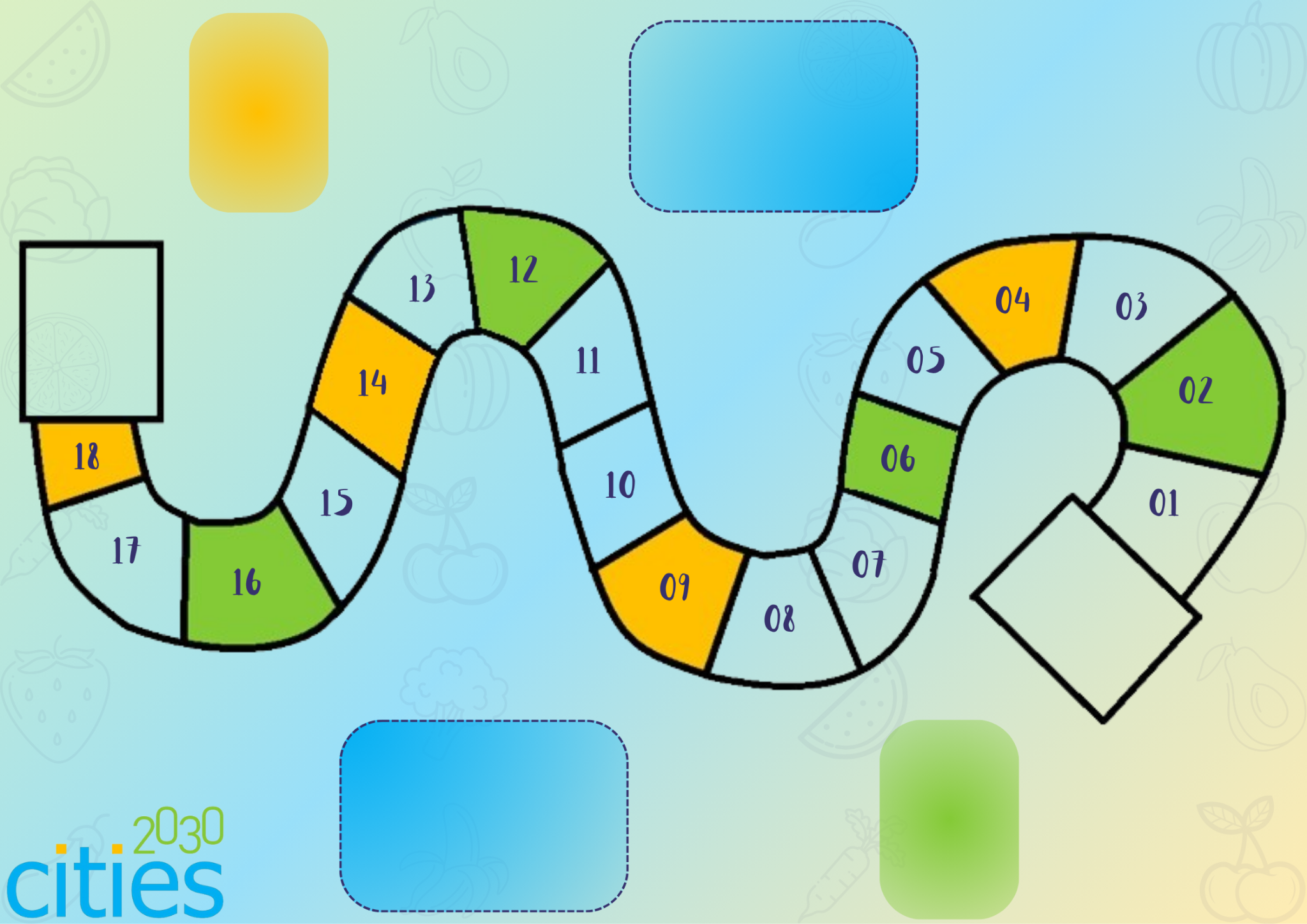 Games rules
Players’s piece are placed at start
Players take turns rolling the dice and move their piece that many spaces
You land on a colored space. Draw a card according to the colour and follow the instructions
First palyer to reach Finish wins!
Challanges
Finish
Start
Games rules
Players’s piece are placed at start
Players take turns rolling the dice and move their piece that many spaces
You land on a colored space. Draw a card according to the colour and follow the instructions
First palyer to reach Finish wins!
Best 
Practices
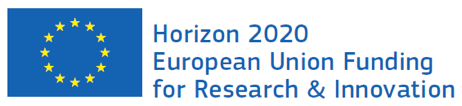 H2020 ID | 101000640 www.cities2030.eu
CVC
Congrats! Your lab has managed to build positive working relationships with citizens and local groups. 

How did you increase citizen involvement in decision making processes? 

Go forward - 1 step
CVC
CVC
CVC
Congratulations! Your team has gained new skills throughout the project and even shared some with the consortium. 

What skills would your team need to develop for your Lab to continue moving forward?

Go forward - 2 steps
CVC
Congratulations! Your CRFS lab is up and running and has produced some effective measures! 

How do you ensure that this will continue after the project ends? 

Go forward - 2 steps
Your team has actively gained all the necessary skills during this project.

What has been the most effective way for your team to build these skills? 

Go forward 1 step
Congratulations! You fully understand the food systems thinking approach. 

How has your Lab applied this approach? 

Go forward - 3 steps
Getting the right people on board is crucial for each step in CRFS transformation! 

What approach has worked for you in building relationships and getting stakeholders to collaborate with you (and with each other)?
Go forward - 3 steps
Wow! You have constant collaboration with local farmers and producers’ cooperatives in the region. 

How did you approach these stakeholders to build these relations? 

Go forward - 3 steps
How do you consider the impact of your Lab action on stakeholders in the CRFS? 

And what is the outcome? 

Go forward - 2 steps
Are you part of any cities- or living lab networks? 

What are the long-term benefits of these networks? 

Go forward - 2 steps
What is your Labs biggest success story? 

Go forward - 1 step
Somebody from your personal network contacts you through social media. They are starting a Living Lab in the neighboring region and want to talk to you! 

What is the key advice you will give them; what you wish you knew when you started? 
Go forward - 1 step
CVC
CVC
CVC
CVC
CVC
You are working very closely with the regional or national government. 

Do you find existing national or regional food policies helpful for reaching CRFS goals? 

Go forward - 2 steps
Wow! You notice that setting up a Food Council is vital for the transformation of city region food systems. 

What has been a key factor in the (lack of) creating a Food Council in your CRFS? 

Go forward - 3 steps
How did you get the necessary expertise on board? 

Did you hire people with the correct skills, participate in training and capacity building, or involve experts in an alternative way?

Go forward - 1 step
Co-creation is a term that is used everywhere, and not without reason. 

How has your lab ensured co-creation? 

Go forward - 3 steps
The director of a local school contacts you to ask if they can join discussions on school meals. Stakeholder inclusion receives a lot of attention in local policy making. 

Do you think this is justified? What has been your experience? 
Go forward - 3 steps
The topics Labs address tend to be very complex. 

Share with your group how you focus on the goals that matter the most to your region. 

Go forward - 2 steps
Do you have the mandate needed to create policies in your CRFS? Do you have anything to say in how CRFS-related policies are implemented? 

If no, what approach have you taken to overcome this? 

Go back - 2 steps
A new hire on your team is unsure how to approach a local politician who is known for their harsh communication style and strong personality. They ask for your advice. Discuss how you have built relationships with local politicians.
 Go back - 1 step
CVC
CVC
Good job! You have gotten to know your CRFS through and through, and you know where the barriers to a sustainable and fair CRFS are. 

Share with your table what you know on the main barrier, or lock-in, of your region. 
Go back - 2 steps
CVC
CVC
CVC
Your Lab is strongly influenced by local politics, regional strategies and even the mayor's agenda. 

Please share how this governance context affects your lab. 

Go back - 3 steps
Surprise! Please share with the group an experience where your Lab activities did not have the result you expected. 

What lessons did you draw from this? 

Go back - 3 steps
You started off so well, but now your Lab is struggling to keep stakeholders actively engaged with activities. 

How do you deal with stakeholders' fatigue and loss of willingness? Has anything worked to pull stakeholders back? 

Go back - 2 steps
When your Lab started, citizens in your region were unaware of food system issues. 

How did you attempt to increase awareness of your citizens on food-related issues, and how did you activate them to get involved? 

Go back - 1 step
Climate change is more clearly felt every year. Attention for climate change is shifting slowly from prevention to reducing the impacts of climate change. 

How do environmental challenges affect your CRFS? 

Go back - 1 step
Oops! You just participated in a workshop on A.I. for food systems and it made you realize that your Lab may be seriously lacking data regarding the CRFS.

What is the status of data collection in your CRFS? What would help you to develop this area? 

Go back - 1 step
Oh no! You just realized that when the project ends the funding will end as well. You are now tasked with finding ways to keep Lab activities going long-term. 
How do you approach this? Do you reach out to organisations to set up broad project synergies, apply for additional funding, or do you have another strategy? 
Go back - 2 steps
Oops! You are halfway into the project when you realise your team does not have all the skills needed to run this Lab effectively. 

How do you go about getting the additional skills? What resources do you need and do you have access to them? 
Go back - 3 steps
CVC
CVC
CVC
CVC
CVC
Living Labs are very experimental, and they come with loads of failures and the occasional win. 

Share your biggest learning moment of the project. 

Go back - 1 step
Local elections, change of power, conflicts… 

How did you deal with political dynamics or sudden political changes? 

Go back - 2 steps